»
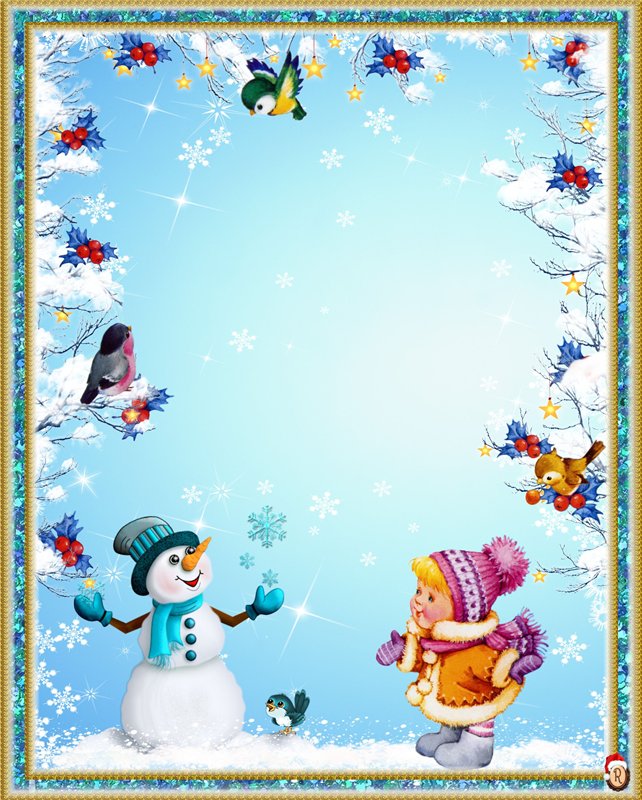 Консультация 
«Как уберечь ребёнка от простуды»
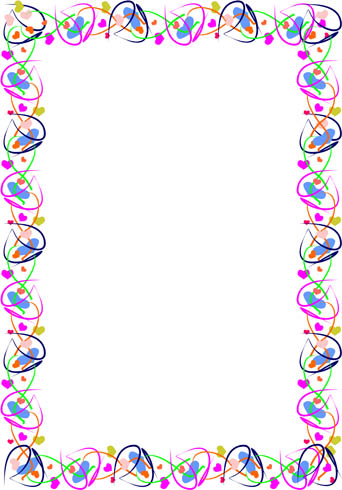 Простудные заболевания- наиболее частая проблема, с которой сталкиваются мамы буквально с самого рождения малыша, начинают воспринимать её как неизбежное зло. Даже в медицинской литературе по данной проблеме сказано, что ребёнок может болеть 5-6 раз в год простудными заболеваниями и это норма. Попадая в новое окружение, дети начинают обмениваться вирусами, в результате чего происходит всплеск простудных заболеваний.
Необходимо помнить, что вирусы часто мутируют, приобретая все новые формы. Поэтому пока организм не выработает иммунитет к новым вирусам, болезни будут повторятся.
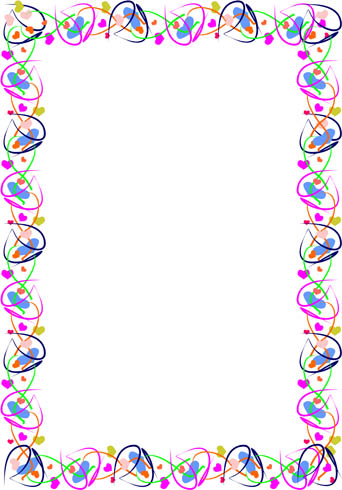 Рекомендации родителям:

1) Приучите ребёнка дышать носом: Это очень важный совет. Дело в том, что именно слизистая оболочка носа становится самым первым барьером, встающим на пути микробов.
2)У ребёнка всегда должен быть чистый носовой платок: Лучше всего использовать бумажные одноразовые платочки- это позволит не допустить распространения инфекции.
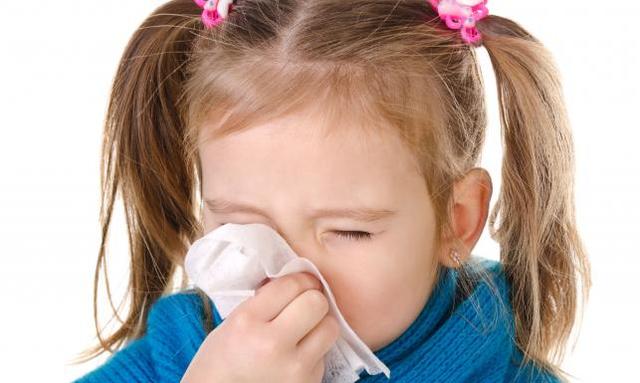 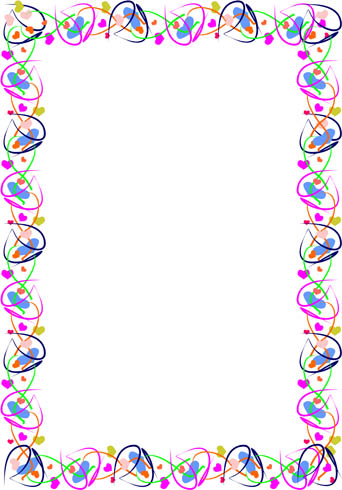 3) Не забудьте про лук и чеснок: Природные фитонциды лука и чеснока обладают прекрасным свойством убивать микробы.
4) Проветривание комнаты: Каждый день обязательно нужно проветривать комнату по 15 минут.
5) Правильное питание: В рационе у ребёнка должно быть достаточно витаминов и минералов.
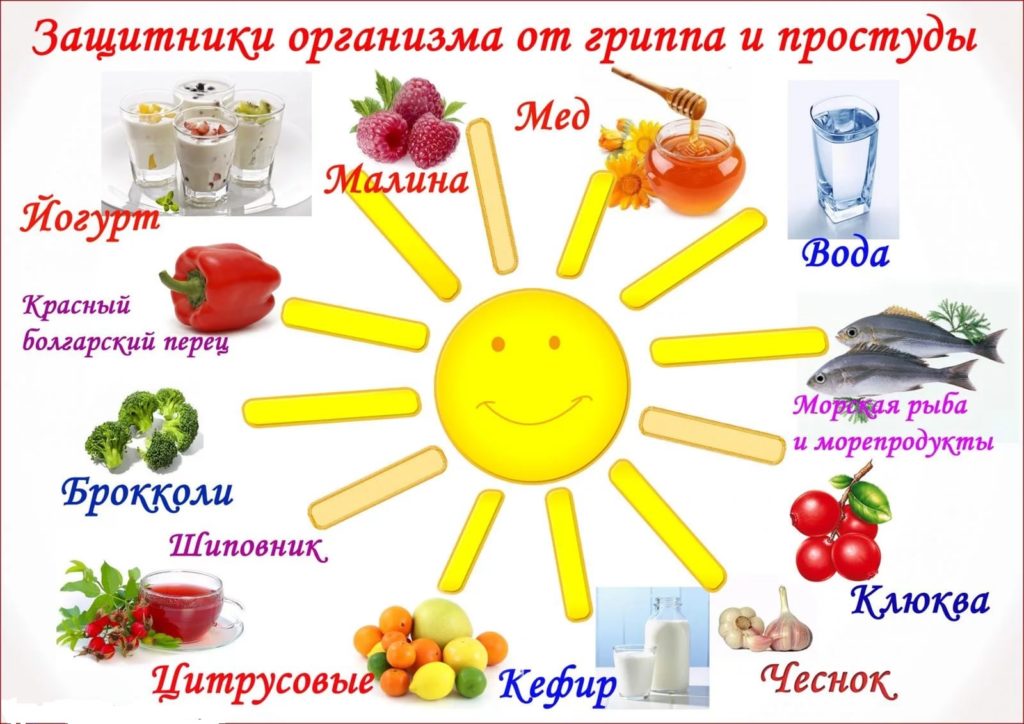 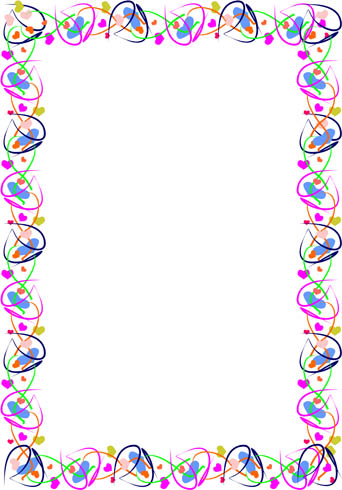 6)Активный образ жизни: Физическая активность способствует укреплению организма.
Комплекс использования всех этих простых рекомендаций позволяет снизить риск возникновения простудных заболеваний. 
ЗДОРОВЬЯ ВАМ И ВАШИМ ДЕТЯМ!
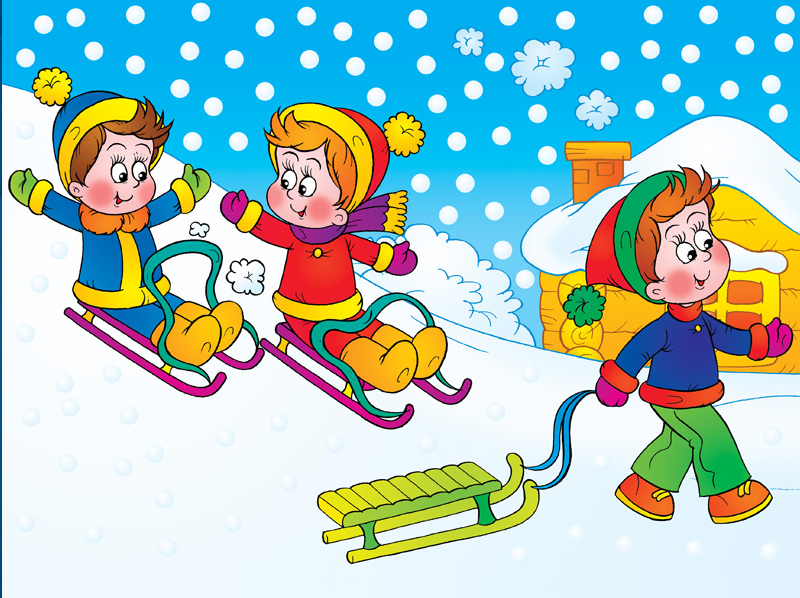